Первый признак равенства треугольников
С.А. Абрамкина
Сегодня на уроке мы с вами :
Сформулируем и докажем I признак равенства треугольников.
Будем учиться анализировать условие задачи.
Будем учиться применять I признак равенства треугольников в решении задач.
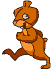 С.А. Абрамкина
12.12.2011
Беговая дорожка
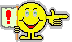 Два отрезка называют равными, если …
Два угла называют равными, если …
Треугольники называют равными, если …
Как отмечают равные отрезки?
Как отмечают равные углы?
Каким знаком обозначают равенство треугольников?
С.А. Абрамкина
12.12.2011
Против равных углов лежат равные стороны и наоборот
У С Т Н О
В1
В
?
630
6 см
?
3 см
630
6 см
?
3 см
720
720
?
450
?
450
А1
С1
А
С
5 см
?
5 см
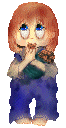 С.А. Абрамкина
12.12.2011
Первый признак равенства треугольников
В
Вı
Дано: (условие)
 ΔАВС и Δ АıВıСı, 
АВ = АıВı, АС = АıСı,      <А = <Аı.
Доказать: (заключение)      Δ АВС = Δ АıВıСı.
А
Аı
С
Сı
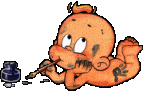 доказательство
Доказательство: 
т.к. <А = <Аı, то Δ АВС можно наложить на ΔАıВıСı так, что вершина А совместится с вершиной Аı, а стороны АВ и АС наложатся соответственно на лучи АıВı и АıСı. Поскольку АВ = АıВı, АС = АıСı, то сторона АВ совместится со стороной АıВı, а АС – со стороной АıСı; в частности , совместятся точки В и Вı, С и Сı. Следовательно, совместятся стороны ВС и ВıСı. Значит, треугольники полностью совместятся.
1
3
4
6
7
5
8 п
9
2
10
Решаем задачи
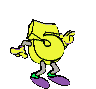 Самостоятельная работа
Доказать: Δ ВОС=Δ АОD
Задача №1
В
С
О
А
D
Доказать: Δ АВС=Δ АDС
Задача №2
В
С
А
D
Доказать: Δ АВD=Δ ВСD
Задача №3
В
С
1
2
А
D
В
D=
Доказать:
Задача №4
В
С
А
D
Задача 5
Задача №5
C
D
В
А
Доказать: АВ=ВС
Доказать: АО=СО
Задача №6
А
С
2
1
Д
В
О
В
1
Д
А
2
С
Доказать: АВ=ВС
Задача №7
В
А
Д
С
Работа в парах
Задача
Доказать: Δ ДВС=Δ ДАС
В
А=
Доказать:
Задача №9
В
О
А
C
Д
Периметр треугольника равен 48 см, а одна из сторон равна 18 см. Найдите две другие стороны, если их разность равна 4,6 см.
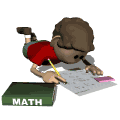 С.А. Абрамкина
12.12.2011
Физкультминутка
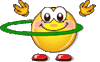 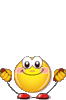 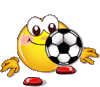 С.А. Абрамкина
12.12.2011
Самостоятельная работа
С.А. Абрамкина
12.12.2011